QA system at NMBU
Iben N. Andersen
Norwegian University of Life Sciences
Norwegian University of Life Sciences
QS at NMBU
NMBU – facts
5,200 students
1,700 employees
Two campuses from 2014-2019 – Campus Ås
62 degrees offered, 13 in ENG
40% of courses offered in ENG
Organized research training (PhD)
International student and staff body
NMBU in brief
Norwegian University of Life Sciences
3
[Speaker Notes: 17 Bsc – 1 in English
30 two yr masters – 13 in English
15, 5 yr masters
inkl the veterinary degree and vet nurses in oslo.]
NMBU – our mission
NMBU
 Be a constructive, future-oriented and critical education and research institution that cooperates with universities and research institutions all over the world to develop new knowledge.

 Educate candidates who are competent and reflected, who have an international outlook and who are attractive participants in domestic and international society.

 Have responsibility for research at a high international level, and have scientific communities that are among the best in the world in selected areas.
NMBU in brief
Norwegian University of Life Sciences
4
NMBUs Quality Assurance System
The QA system has been developed based on the National Law of Higher Education §1-6
The institutions are responsible for ensuring the quality of its study programmes and imposed to a have internal quality assurance system for education
QA system shall facilitate continuous improvement, documentation of the work and disclosure of declining quality
NOKUT establish in cooperation with the sector, the criteria which the QA system will be evaluated on
NMBU in brief
Norwegian University of Life Sciences
5
The QA system will assure
Continuous learning and development
Documentation and systematic knowledge acquisition
Uncovering declining quality - and best practice
Form the basis for strategic decisions on resource allocation
The involvement of and ownership by all parties involved
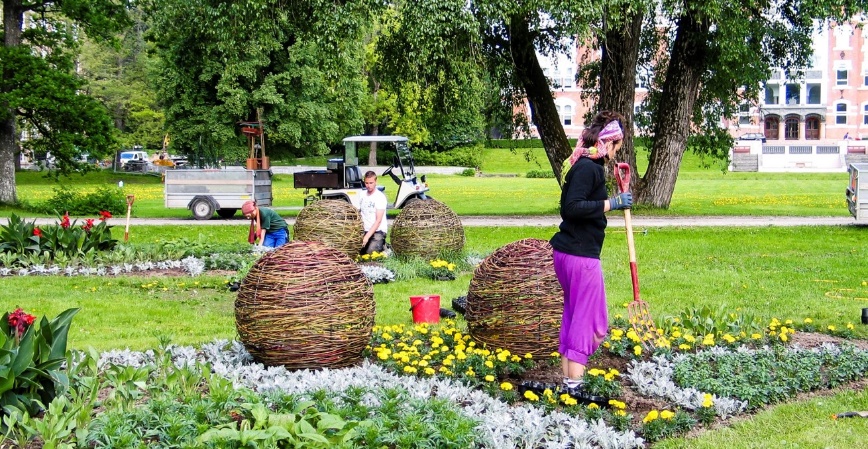 NMBU in brief
Norwegian University of Life Sciences
6
Two of NMBU objectives
NMBUs candidates have expertise in a high professional level, are in demand and contributes to sustainable value creation to secure future livelihoods

NMBUs candidates have inter-disciplinary understanding and international perspective
NMBU in breif
Norwegian University of Life Sciences
7
NMBUs understanding of QA
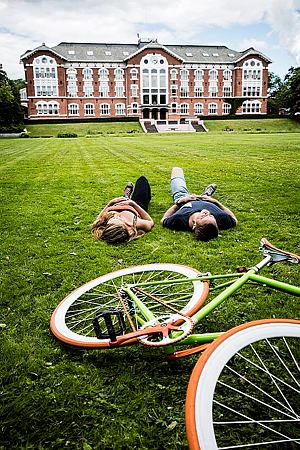 Based on NMBUs :
Vision and strategy (2014-2018)
Knowledge for life

2. NMBU Learning Philosophy
     - Active student learning environment and the teacher's role in guiding and supporting students learning process

3. NMBU Qualification Framework
    - NMBU concretisation of National Qualifications Framework
		Wheels of Learning
A vision for excellence in education at NMBU
Norwegian University of Life Sciences
[Speaker Notes: 1. This vision expresses the university's overall mission to help ensure the future livelihoods through excellence in research, education, communication and innovation.Our strategies objectives therefore takes up the quality of education and research as ink knowledge sharing, management, working conditions and operations

2. Learning Philosophy
To promote quality in teaching and learning, has NMBU adopted a Philosophy of learning. This will form the basis for all education at the university. The Philosofi emphasizes on active student learning and teacher's role as supervisor and supporting students in the learning process.

3 Qualification Framework
NMBU concretisation of National Qualifications Framework. We call it the NMBU Key  - the Key to Quality assurance in  all levels 
planning, implementation, evaluation and correction]
Wheels of Learning for Faculties
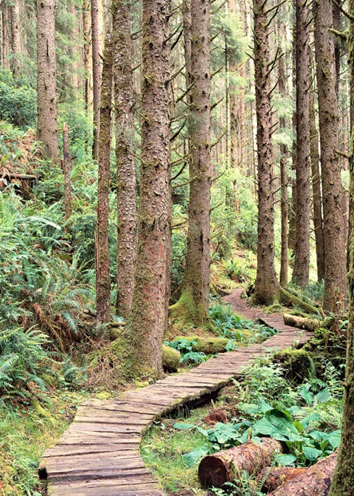 A vision for excellence in education at NMBU
Norwegian University of Life Sciences
Who are involved?
Norwegian University of Life Sciences
10
[Speaker Notes: Kvalitetsrapporteringen er basert på studieår. Arbeidet med studiekvalitet er samtidig en del av universitetets over ordnede mål- og strategiarbeid og har en tett kobling til den interne virksomhetsstyringen. Arbeidet må lenkes opp mot virksomhetsstyringen, basert på kalenderår. 
Styringen på studiekvalitetsområdet er risikobasert. Basert på universitetsstyrets føringer, peker rektor ut årlige satsingsområder og indikatorer som skal følges opp spesielt. 
Ved en årlig vurdering av satsingsområder og indikatorer gis ledelsen mulighet å justere og flytte oppmerksomheten ut fra risiko. Den årlige prioriteringen av satsingsområder og indikatorer tar også utgangspunkt i tildelingsbrevet fra KD og formes ytterliggere gjennom vårens styringsdialog mellom rektor og dekaner og dekaner og instituttledere.
Kvalitetsrapporteringen ved universitet består av to deler; 
Studiekvalitetsrapporter fra hvert enkelt institutt (inkl programrapporter)
NMBUs kvalitetsmelding 
Instituttets studiekvalitetsrapport er en kortfattet rapport inneholdende instituttets helhetlige vurdering av studiekvaliteten, arbeidet med studiekvalitet (oppfølgning av tiltak fra foregående år) og forslag til nye tiltak. De årlige programrapporten for hvert av instituttets programmer legges ved Faglig leder ved Campus Adamstuen utarbeider én rapport for de fire instituttene. Programrapportene for de to studieprogrammene legges ved.]
Key Data Input - Transparency
Candidate Surveys
Systematic contact with the labour marked
National and international surveys and evaluations of study programmes
Studiebarometeret (NOKUT)
SHOT-Survey - Norway's largest survey on students physical and mental health and well-being
National Statistics (DBH)
Student participation at all levels
NMBUs Bologna process
Norwegian University of Life Sciences
11
[Speaker Notes: Studiebarometeret contains information from the national student survey about quality of education.]
Follow up, feedback, discrepancy reporting, responsibilities
Faculty Dean is responsible for the faculty Action Plan and to follow up the QA system. 
Deviation reports is essential for the system to work.
Students have the responsibility to be active in learning activities, speak up and participate in student evaluation, student political work, committees at all levels
Employees must be aware of and follow the procedures inherent in the system and make suggestions for improvements
NMBU in brief
Norwegian University of Life Sciences
12
[Speaker Notes: Good systems for reporting deviations and inform about corrective measures when in place]
Cont.
Leaders have a special responsibility for quality assurance is an integrated part of the management of the faculty, department, unit, and that further development is according to the strategies set by the Faculty Board, University Board and Rector.
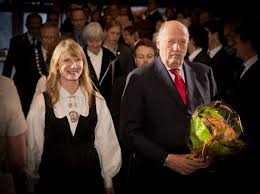 NMBU in brief
Norwegian University of Life Sciences
13
Thank you and Good luck with you Quality Assurance work